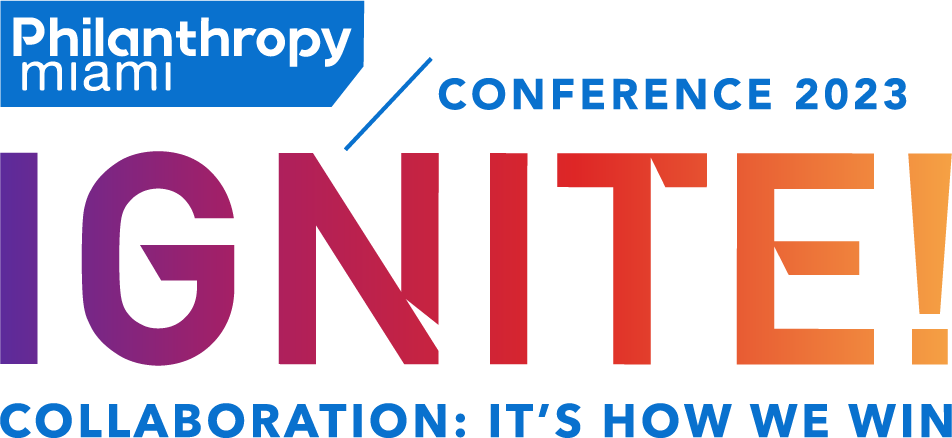 Shared Values:
Community First - responsive and accountable to changing community needs 
Holistic Care for Clients - treating each client as a whole person and connecting them to wrap-around services
Creative Collaboration - finding ways to share resources and program responsibilities to better care for clients
Integrity - working together with good intentions and believing the best about our partners' intentions - communication and grace

Shared Impact:
TGNC Clients served: 500 currently in care, 1,500 served historically
Streamlined client intake process and enrollment in wrap-around services like transportation assistance, mental health services, and HRT copay program
Commitment to continued learning and capacity building between organizations
Leaders in the field of Trans care and HIV prevention & treatment
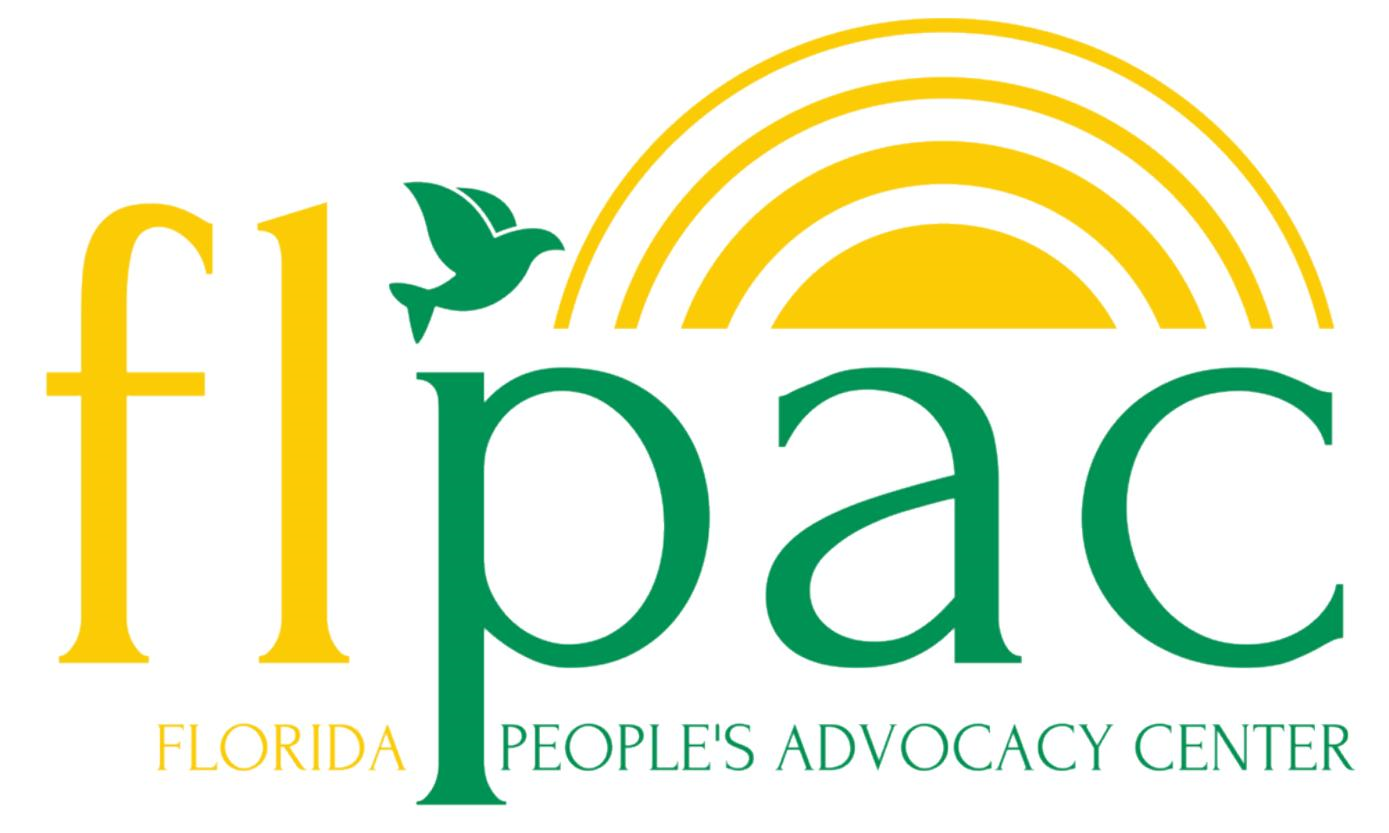 Florida Center for Fiscal & Economic Policy
dba Florida People’s Advocacy Center
.
Mission
We understand that legislative processes at the local, state, and federal levels keep most people out by design, allowing those who control big money to dictate priorities and dominate the conversation. However, nothing is more powerful than filling a committee room with well-informed constituents with first-hand knowledge of the issues being discussed from their life experience. The conversation and the power visibly shift. We call that "Rhetoric vs. Reality."

​
The Florida People’s Advocacy Center (Florida PAC) increases social and economic justice throughout Florida by facilitating and providing training in civic engagement at the state capitol. Our motto is “Get involved. The world is run by those who show up!”
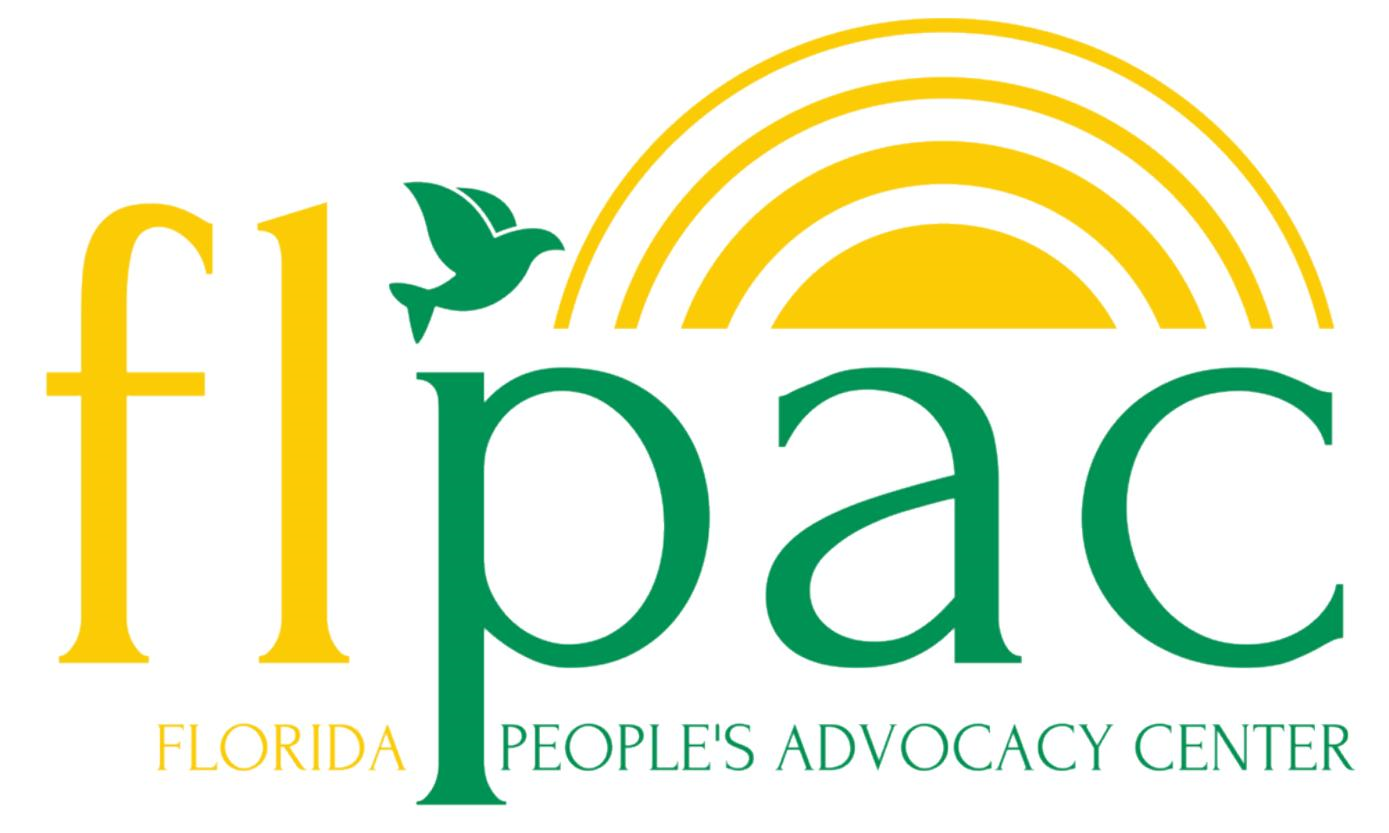 That's why Florida PAC was established by the Florida Center for Fiscal and Economic Policy, now our research arm, to complete the mission of connecting the dots between research/analysis and training/education. The name "Florida PAC" is an intentional play on the more common term: PAC (Political Action Committee). The goal of a PAC is to raise political campaign contributions, thereby relying on big money to influence politicians, the process, and the policy decisions. The goal of Florida PAC is to raise voices in the political process, thereby organizing the power of people to shift the conversation by putting faces on the impact of policy decisions.
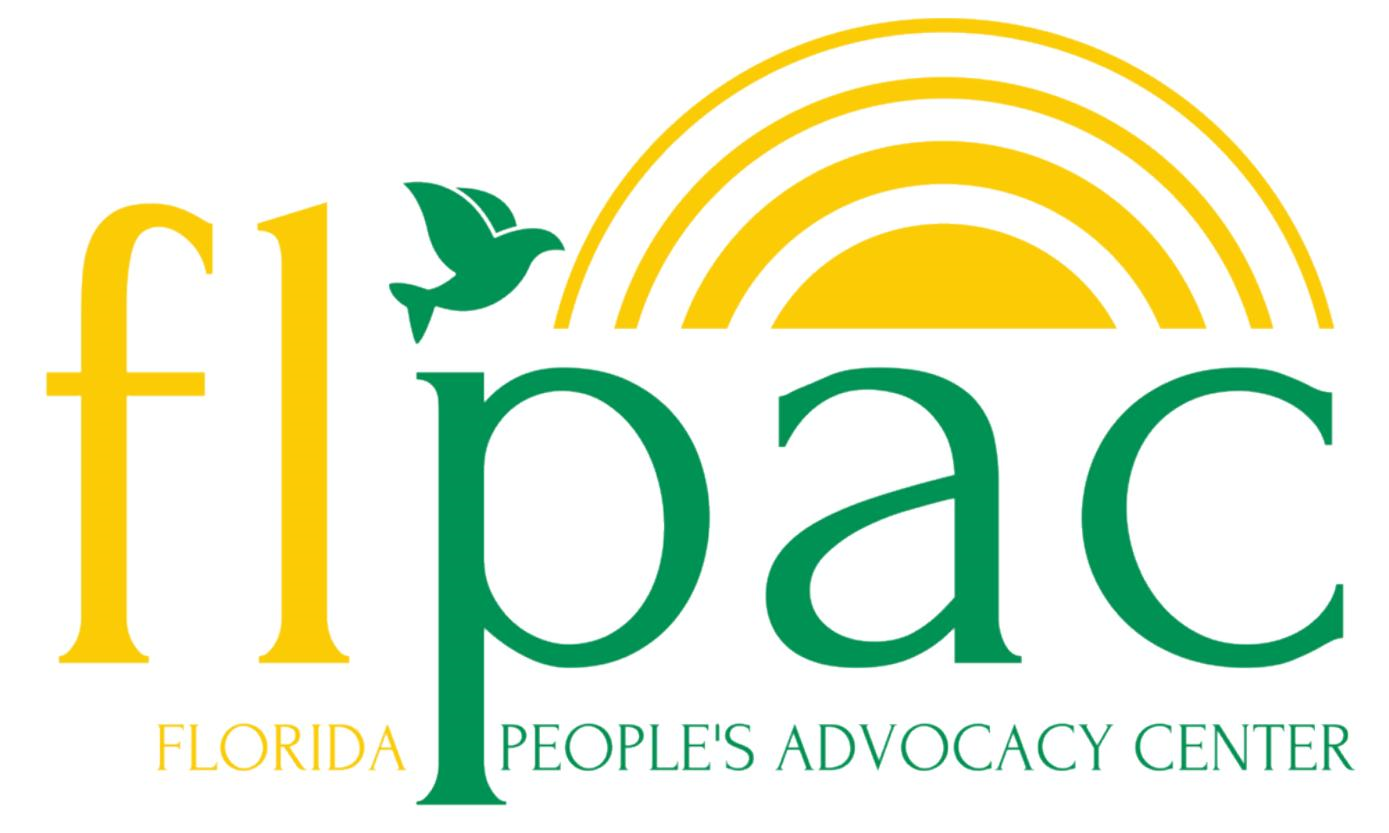 Founding & Sustaining Members
Florida Immigrant Coalition
Latina Institute for Reproductive Justice - Florida
Florida AFL-CIO
Farmworkers’ Self-Help
North Florida Educational Development Corporation
Southern Poverty Law Center Action Fund
Earth Justice
Florida Voices for Health
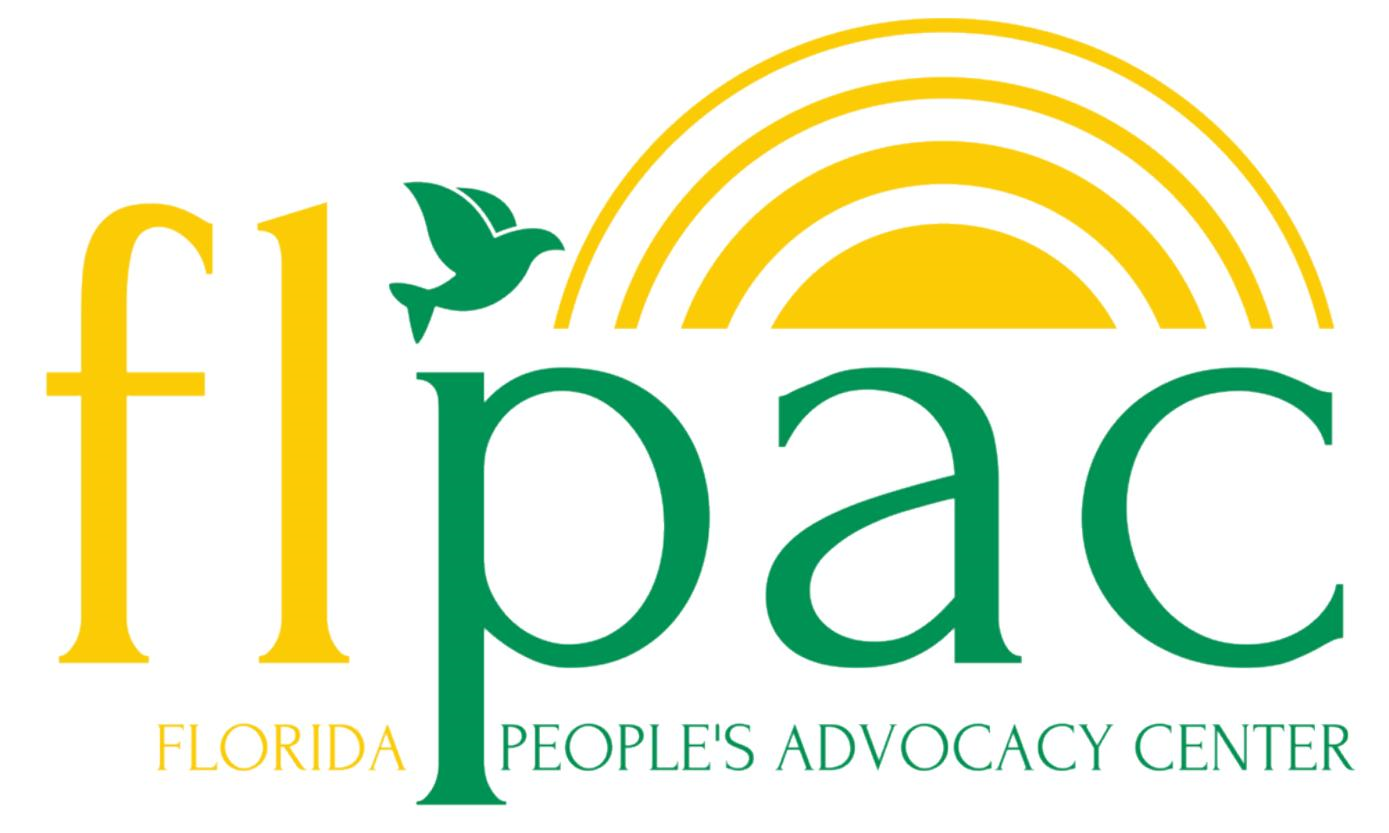 Organizations that meet and/or stay at Center
Alliance for Safety and Justice Crime Survivors (pre-covid)
ACLU Tallahassee
Inter Generational Women’s Group (Frenchtown & Griffin Heights – African American communities that surround the Center)
Florida NOW
Florida Alliance for Retired Americans
Florida Immigrant Coalition
Latina Advocacy Network
Miami Workers Center – Black Girls at Capitol
Florida Voices for Health
Organize Florida
Catalyst Miami
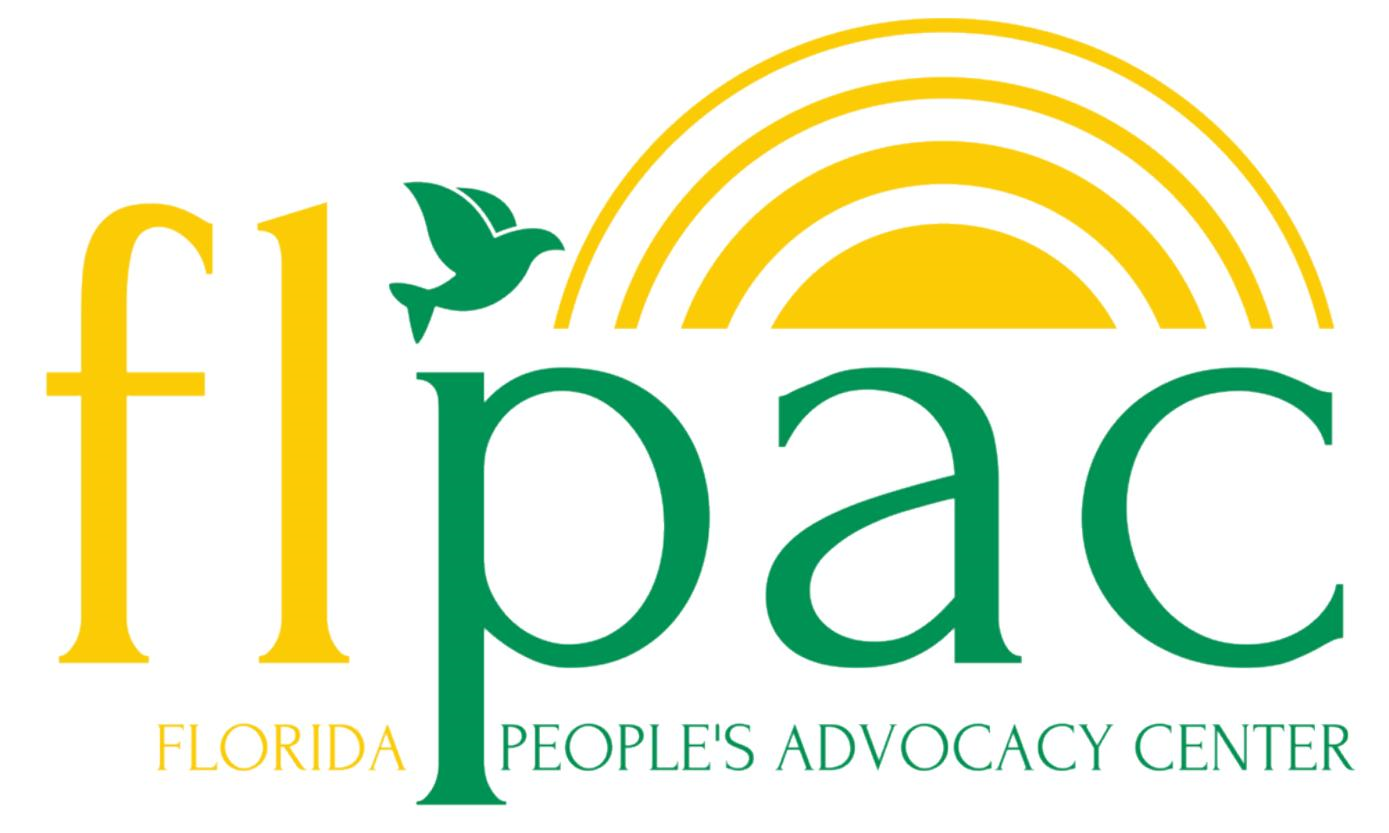 Organizations that meet and/or stay at Center
Equality Florida
Student Power
Florida CARES
The Florida Coalition for Trans Liberation
Women’s March
Planned Parenthood
Farmworker’s Self-Help
Farmworker Association of Florida
We Count
TheDream.US (Dreamers including DACA students and non DACA)
Big Bend Re-entry Coalition
Recovery Opportunity Collective
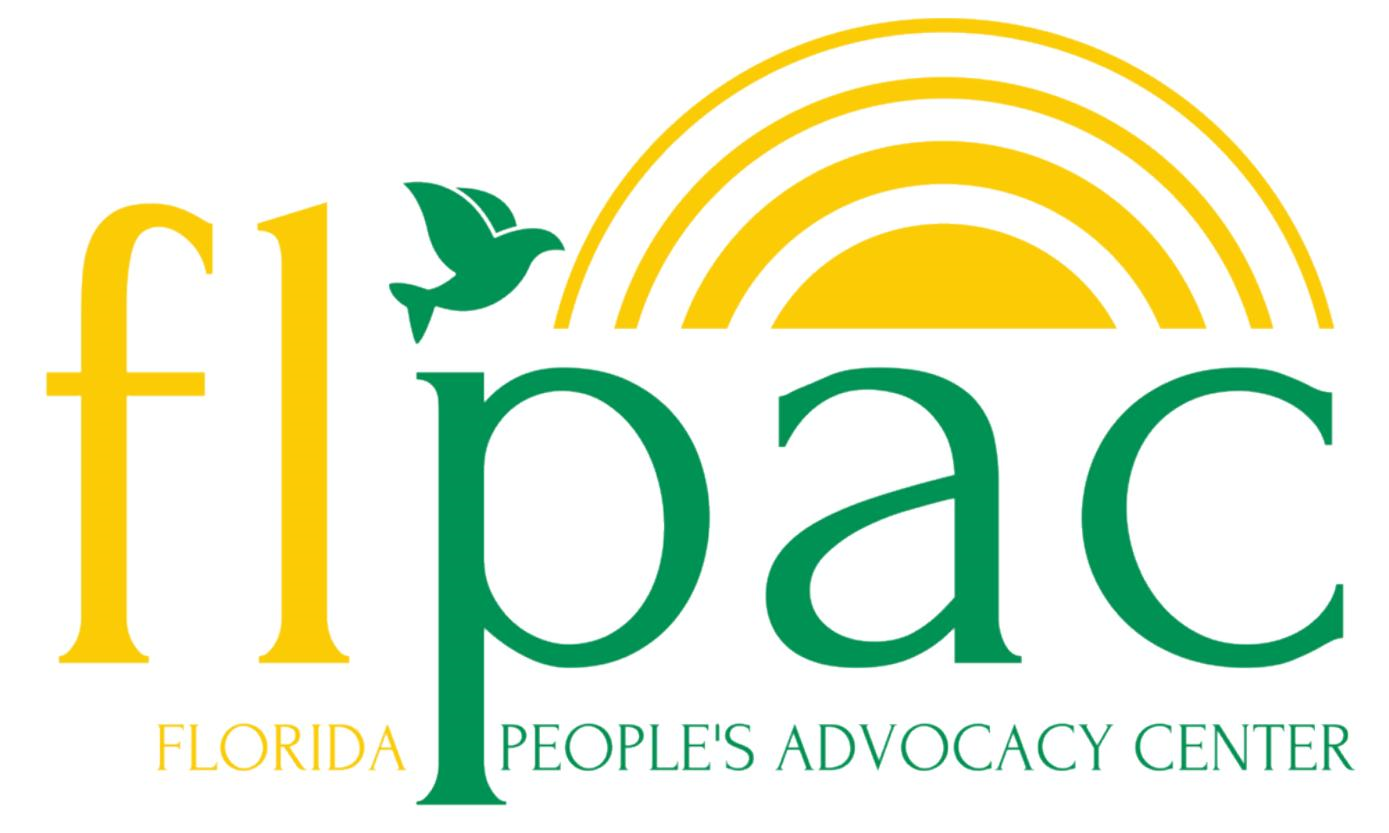 Organizations that meet and/or stay at Center
Dream Defenders
Southern Poverty Law Center Action Fund
The Lutheran Synod Social Action Ministry
A.M.E. policy committee
The Mexican Consulate of Orlando
Refugee Day at the Capitol
F.I.R.E.
ReThink Energy
Hope Community Center
The Leon County Department of Health (covid site in parking lot)
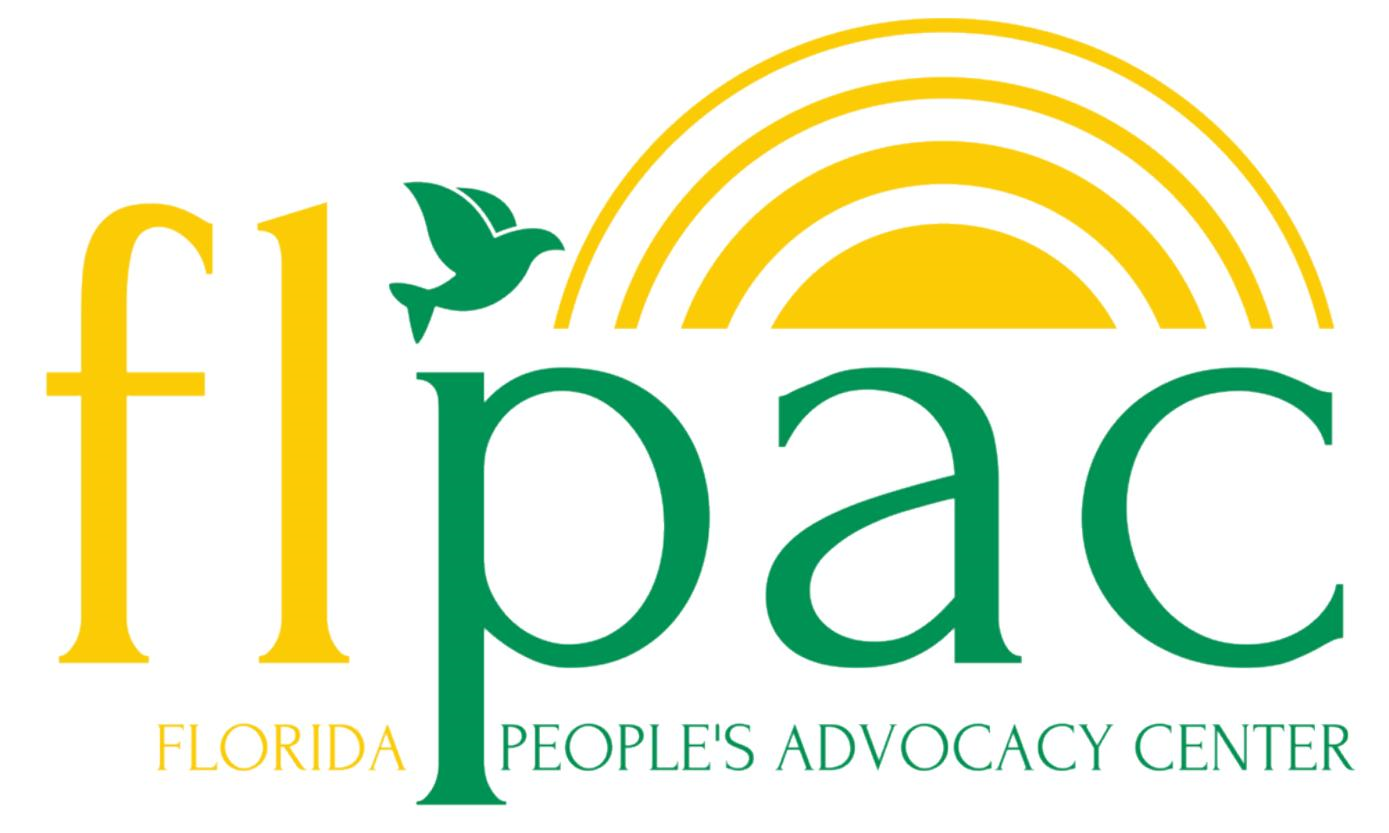 Organizations that meet and/or stay at Center
All Voting is Local – Leadership Conference Education Fund
Redlands Christian Migrant Association
Floridians for Alternatives to the Death Penalty
(to name  most)
2018
Hurricane Michael – donation and distribution Center to marginalized communities in panhandle.  Partnered with Florida AFL-CIO and the national Teamsters Union who delivered semi-truck loads of bread, water, new clothing, cleaning supplies, toiletries, food
Others – DSA in Tallahassee and Atlanta
 
Moved in to building in February of 2017 – renting from Disc Village Foundation.  In August of 2018 we closed on the building.
Disc Village Foundation holds the mortgage – 10 year balloon.  1 million dollars.
Takes a minimum of  $8,500/$9,000 a month to operate.  $5,500 in mortgage.
www.floridapac.org
For more information, photos and testimonials go to our website